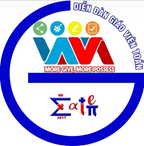 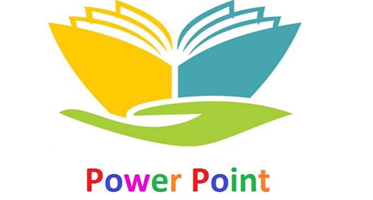 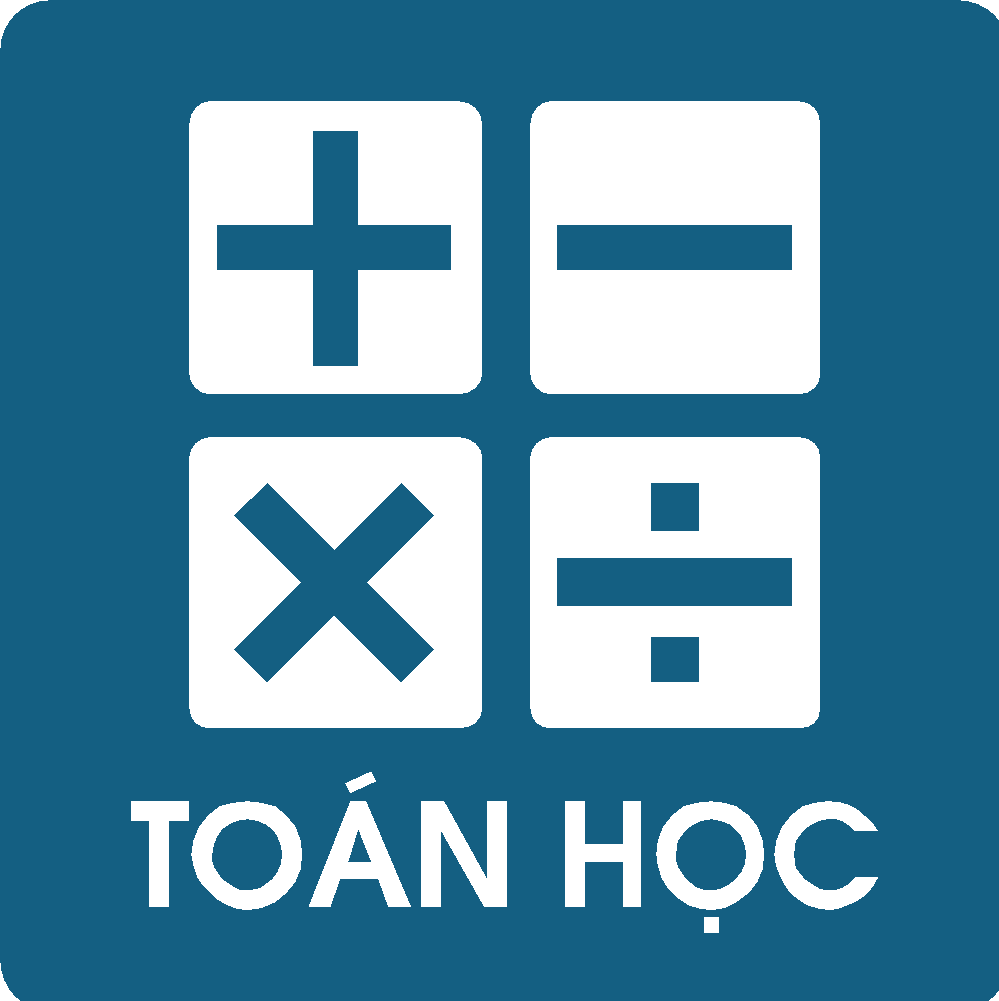 LỚP
10
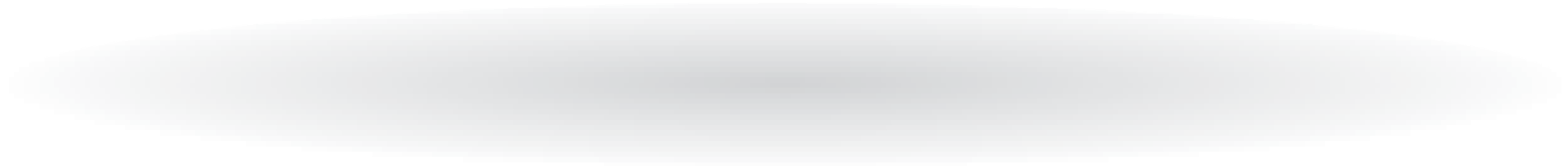 ĐẠI SỐ
Chương 4: BẤT ĐẲNG THỨC – BẤT PHƯƠNG TRÌNH
Bài 1
BẤT ĐẲNG THỨC
NHẮC LẠI KHÁI NIỆM VÀ TÍNH CHẤT CỦA BẤT ĐẲNG THỨC
III
IV
II
V
I
CHỨNG MINH BẤT ĐẲNG THỨC BẰNG ĐỊNH NGHĨA
BẤT ĐẲNG THỨC GIỮA TRUNG BÌNH CỘNG VÀ TRUNG BÌNH NHÂN
BẤT ĐẲNG THỨC BUNHIACOPXKI
BẤT ĐẲNG THỨC CHỨA DẤU GIÁ TRỊ TUYỆT ĐỐI
Biến đổi 
tương đương
CÁC
 DẠNG TOÁN
Chứng minh
BĐT
GTLN (Max) GTNN (Min)
Dùng BĐT phụ 
(Côsi, Bunhiaxcopki, trị,…)
BẤT ĐẲNG THỨC BUNHIACOPXKI
IV
Tên                                                    Nội dung                                                        Dấu “=” xảy ra
Bất đẳng thức Bunhiacopxki đối với 2 cặp 
số thực
Chứng minh:
Ta có
Bất đẳng thức Bunhiacopxki đối với 2 bộ 
n số thực
Định lí
Lời giải
Cách 1: (tự luận)
Ví dụ 1
Chọn A
Đáp án B: 1 > 5
loại đáp án B,C.
loại đáp án D.
Vậy đáp án A đúng.
Mở rộng
Ví dụ 1
Dấu bằng xảy ra khi
Mở rộng
Ví dụ 1
Dấu bằng xảy ra khi
Mở rộng
Gợi ý bài tập 3
Ví dụ 1
Dấu bằng xảy ra khi
Mở rộng
Ví dụ 1
Gợi ý bài tập 4
Lời giải
Cách 1: (tự luận)
Ví dụ 2
Dấu bằng xảy ra khi
Cách 2: (trắc nghiệm)
Lời giải
Ta có:
Dấu “=” xảy ra khi và chỉ khi
Ví dụ 3
Khi đó:
BẤT ĐẲNG THỨC CHỨA DẤU GIÁ TRỊ TUYỆT ĐỐI
V
Một số bất đẳng thức cơ bản
Điều kiện                        Nội dung                                          Dấu “=” xảy ra
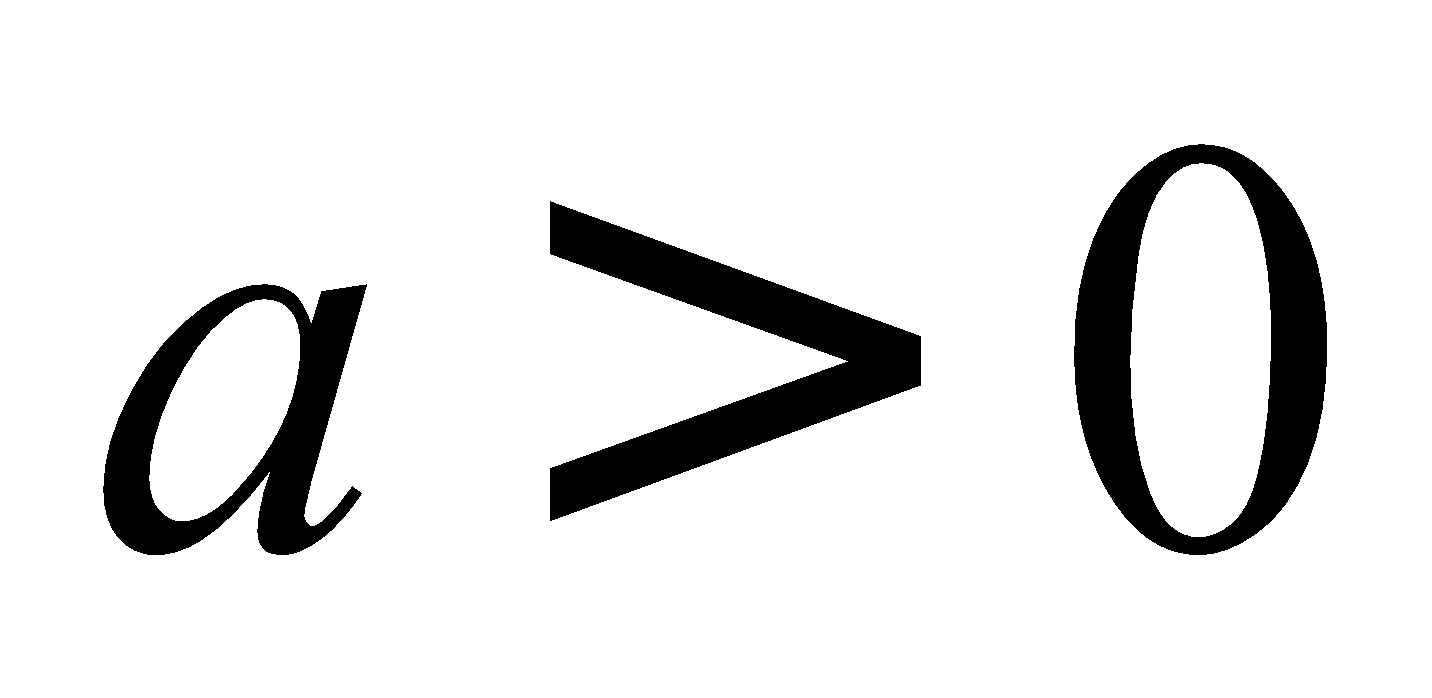 Định lí
Chứng minh:
Ta có
(bất đẳng thức đúng).◼
.
Lời giải
Ví dụ 1
Lời giải
Cách 1: (tự luận)
Ví dụ 2
Lời giải
Nhận xét
Ví dụ 3
Ta có